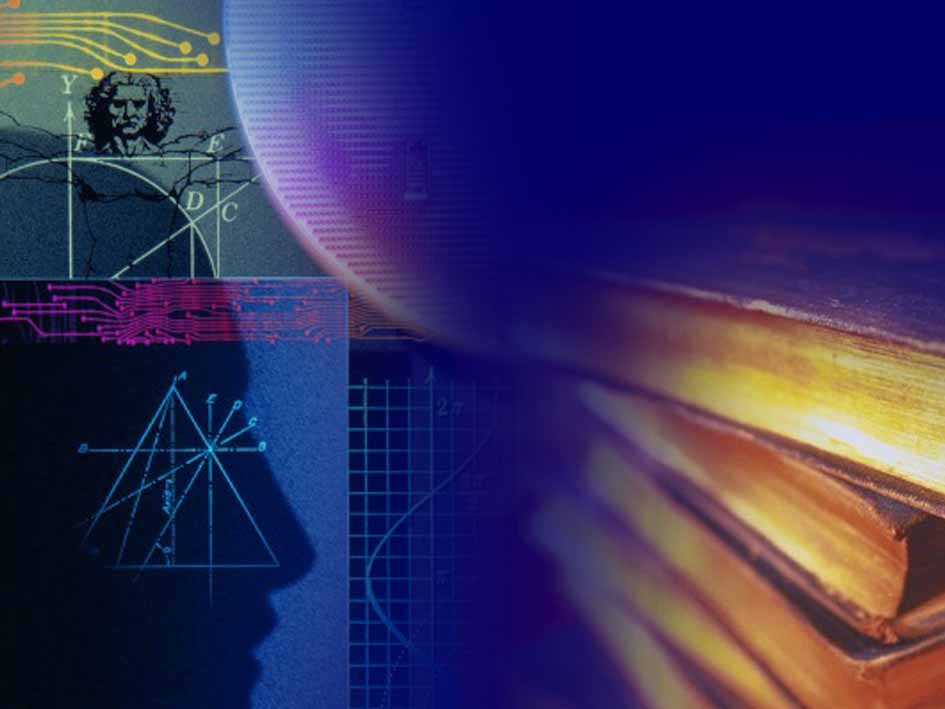 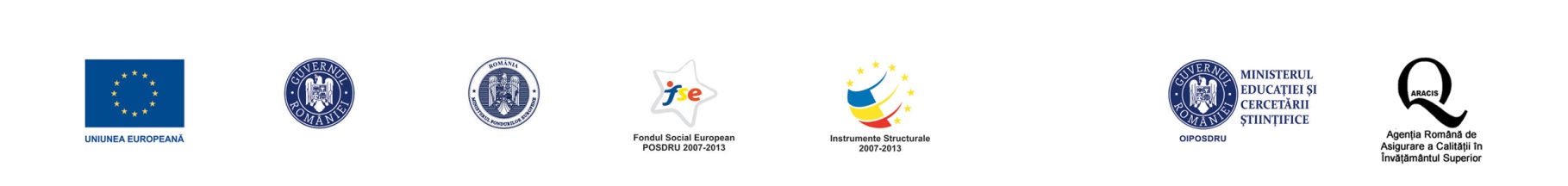 Prof.dr.ing.Iordan Petrescu
EVALUAREA DOMENIILOR 
UNIVERSITARE DE MASTER
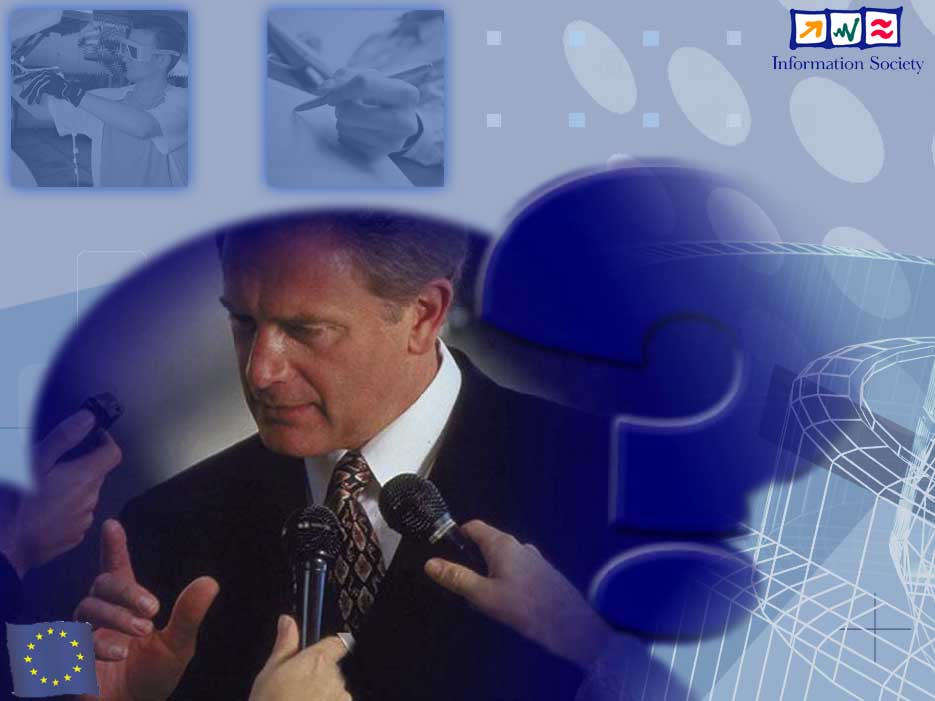 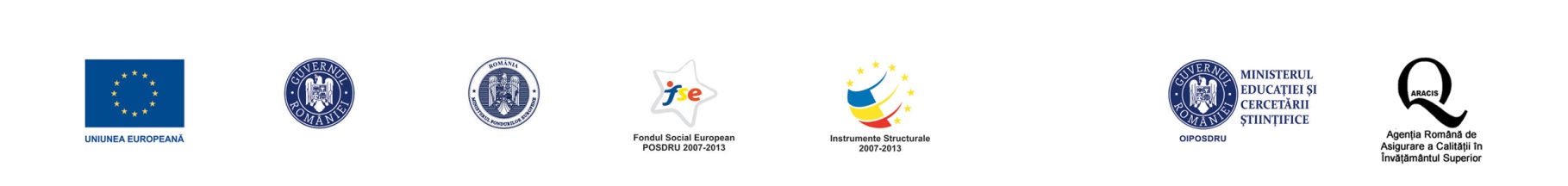 Care sunt prevederile Legii 1/2011 privind acreditarea domeniilor universitare de master ???
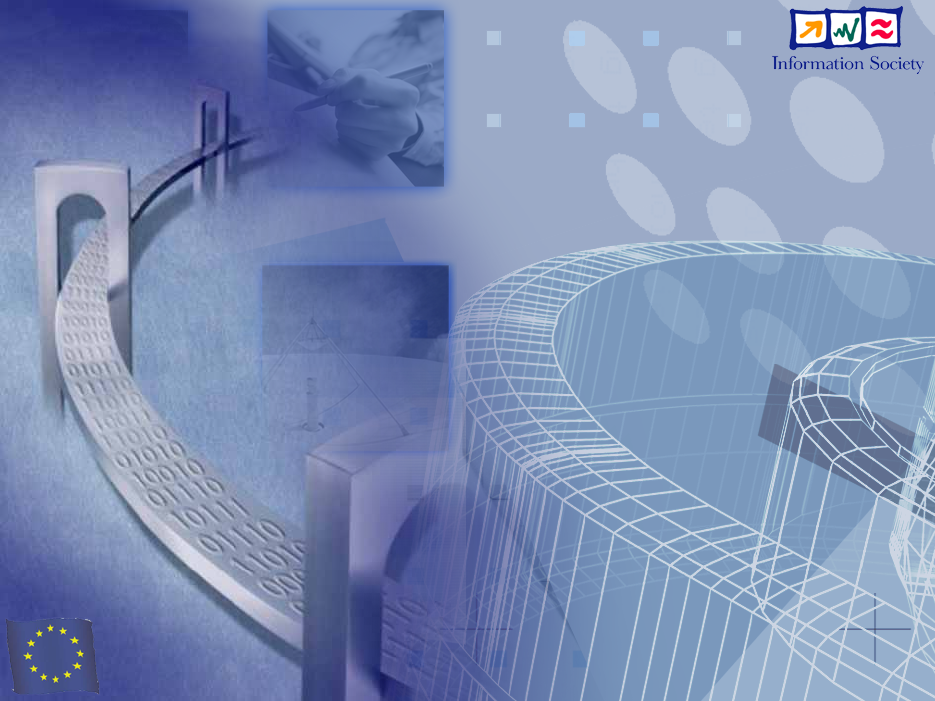 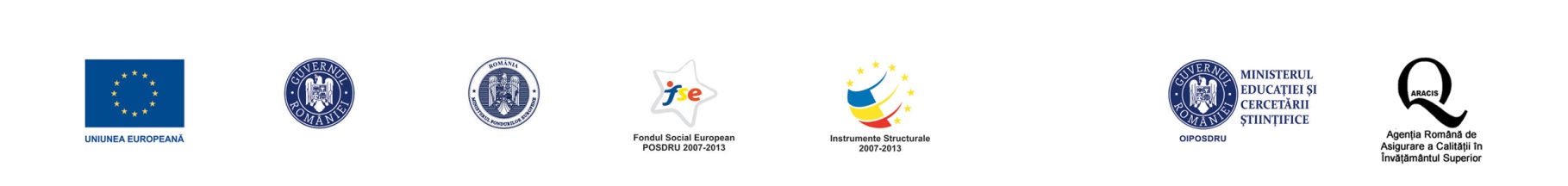 ART. 153
    (1) Programele de studii universitare de master reprezintă al II-lea ciclu de studii universitare şi se finalizează prin nivelul 7 din EQF/CEC şi din Cadrul Naţional al Calificărilor. Acestea au o durată normală de 1 - 2 ani şi corespund unui număr minim de credite de studii transferabile, cuprins între 60 şi 120. 
Pentru profesii reglementate prin norme, recomandări sau bune practici europene, ciclul I şi ciclul II de studii universitare pot fi oferite comasat, într-un program unitar de studii universitare cu o durată cuprinsă între 5 şi 6 ani, la învăţământul cu frecvenţă, în condiţiile prezentei legi, diplomele obţinute fiind echivalente diplomei de master.
.
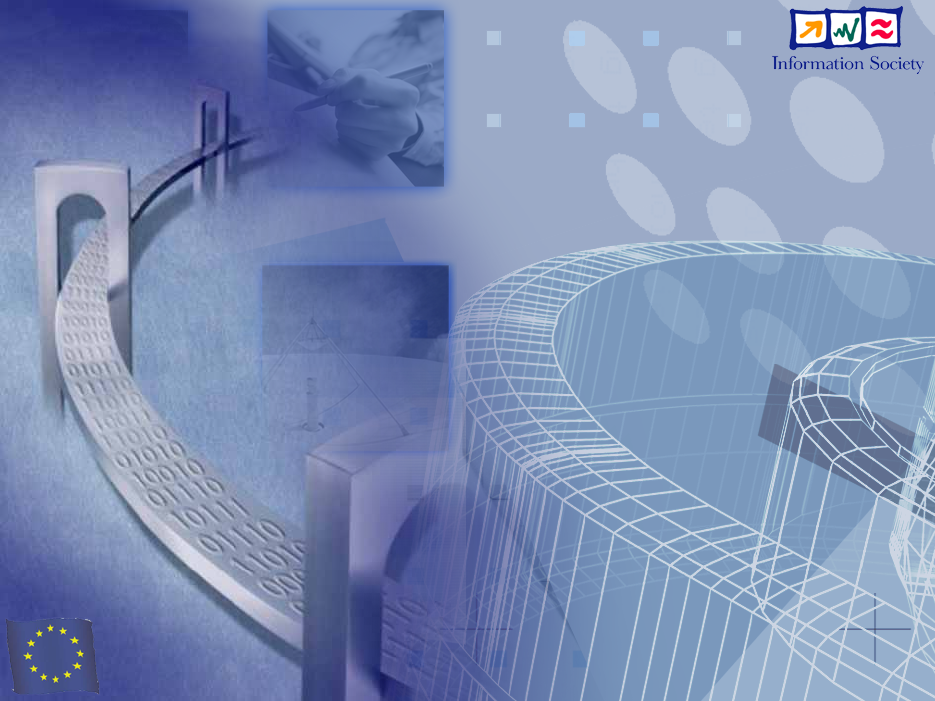 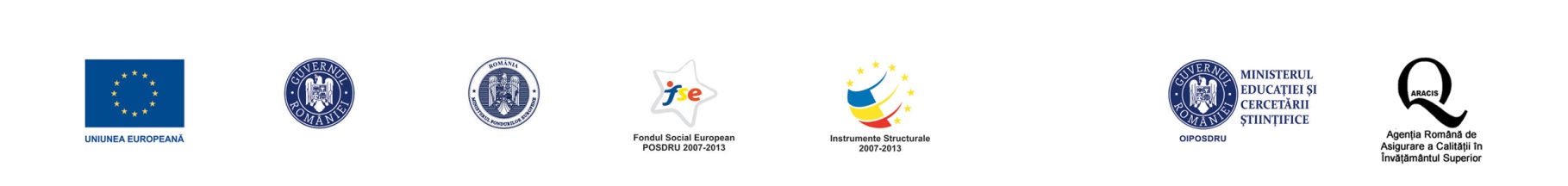 Art. 154. —
(2) Pot organiza programe de studii universitare de master într-un domeniu acele instituții de învățământ superior care sunt acreditate sau autorizate provizoriu în acest scop. 

Art. 155. — (1) Acreditarea pentru o universitate a unui domeniu de studii universitare de master, împreună cu stabilirea numărului maxim al studenților care pot fi școlarizați și cărora li se poate acorda o diplomă de absolvire se realizează prin hotărâre a Guvernului, în urma evaluării externe realizate decătre ARACIS sau de către o altă agenție de asigurare a calității, din țară sau străinătate, înregistrată în Registrul Europeanpentru Asigurarea Calității în Învățământul Superior, denumit încontinuare EQAR.
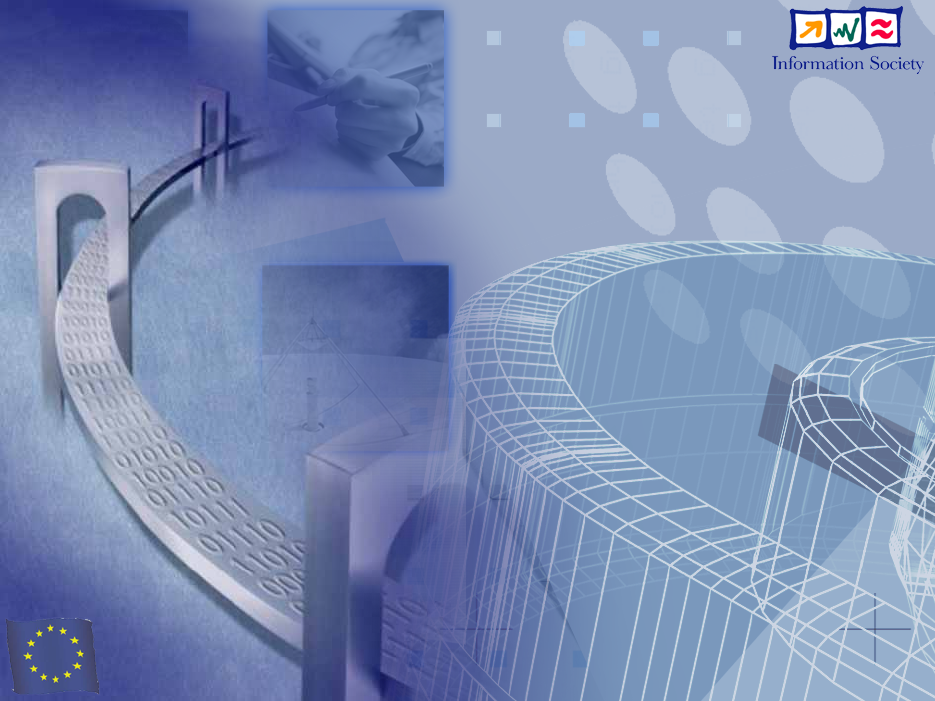 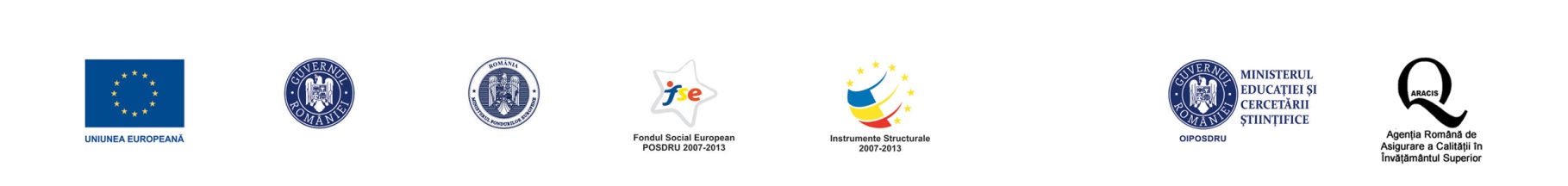 (2) În cadrul domeniului acreditat pentru studii universitare de master, programele de studii promovate sunt stabilite anual de către senatul universitar și comunicate Ministerului Educației Naționale până la data de 1 februarie a fiecărui an, pentru a fi publicate centralizat 

Art. 140. — (2) Programele de studii universitare de master se pot organiza la următoarele forme de învățământ: cu frecvență și cu frecvență redusă. 

(6) Pot organiza programe de studii universitare la formele de învățământ cu frecvență redusă și la distanță numai instituțiile de învățământ superior care au acreditat programul de învățământ respectiv la forma de învățământ cu frecvență. 

Art. 137 (2) Curriculumul programului de studii universitare este concordant cu profilul calificării definit în Cadrul naţional al calificărilor. Curriculumul unui program de studii universitare se stabileşte astfel încât să maximizeze şansele obţinerii calificării dorite şi se aprobă de către senatul universitar.

(3) Concordanţa dintre curriculum şi calificarea oferită de programul de studii universitare este un criteriu obligatoriu de evaluare a asigurării calităţii.
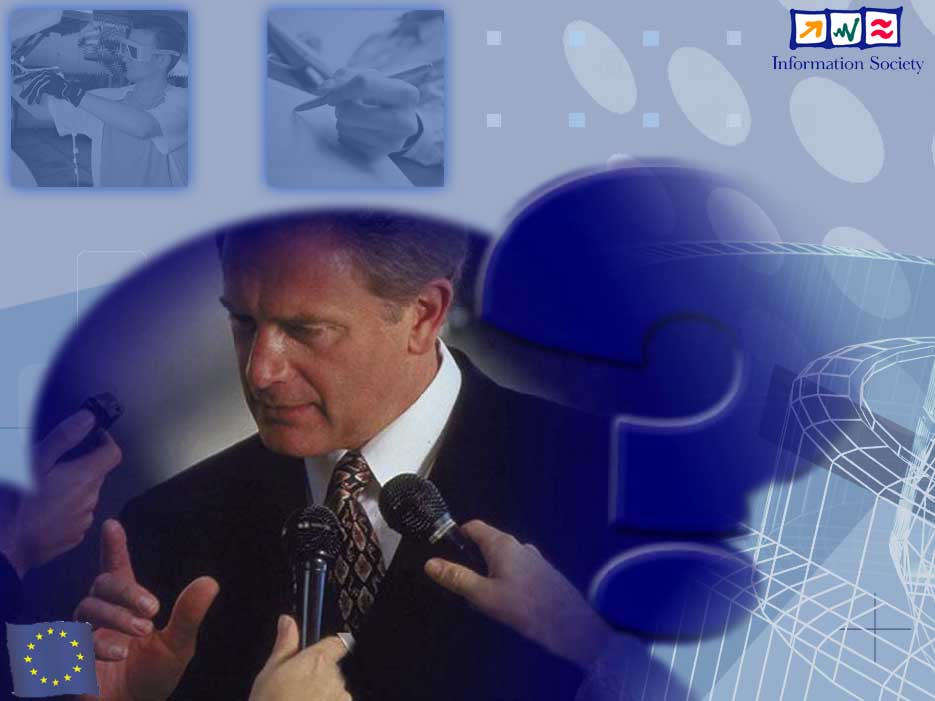 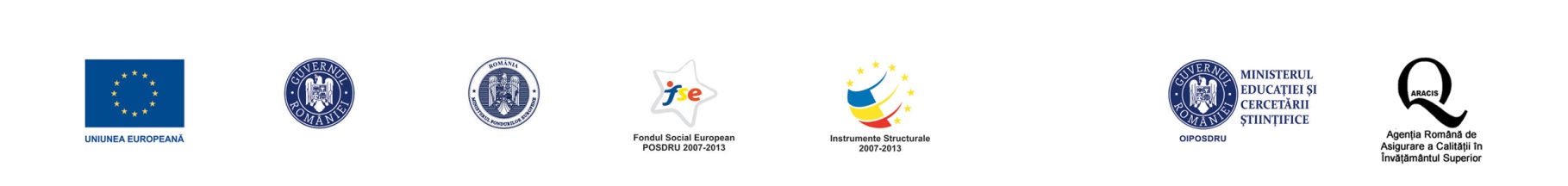 Care sunt modificările legislative privitor la  constituirea și acreditarea domeniilor universitare de master???
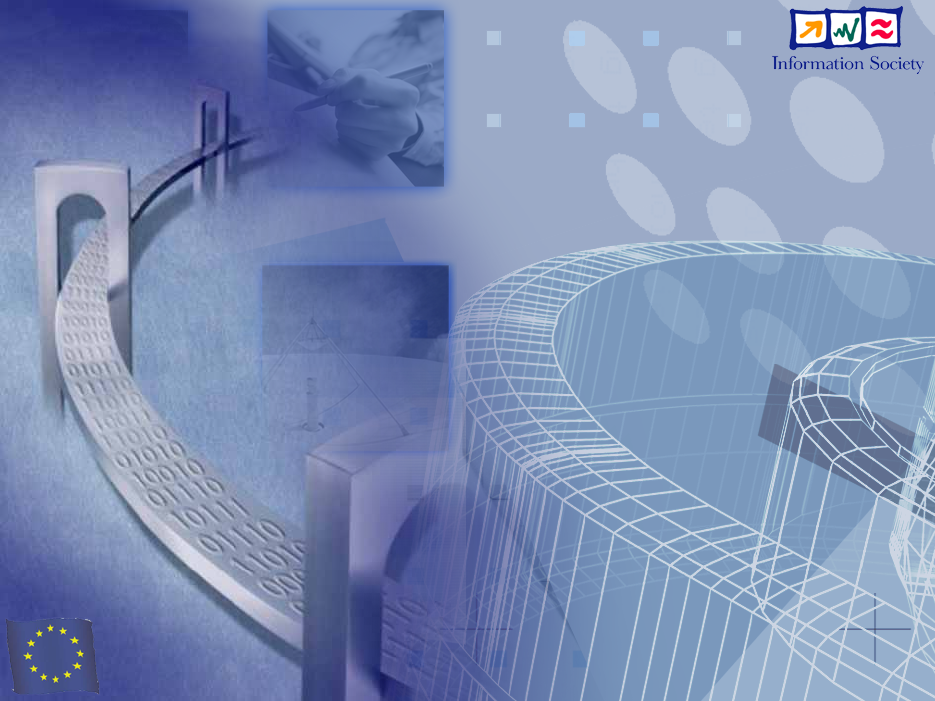 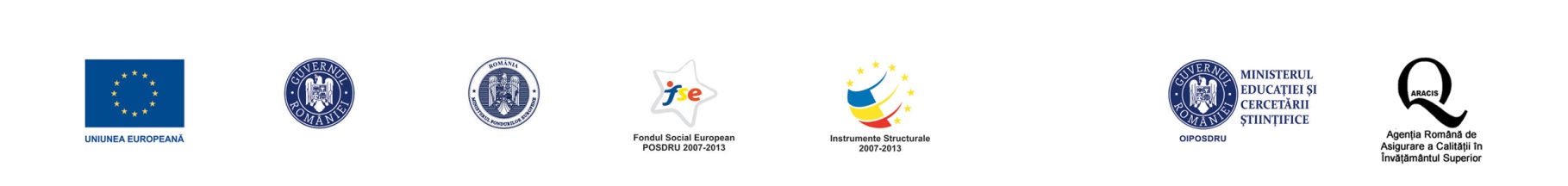 HOTĂRÂRE  de GUVERN  Nr. 369 din 12 iunie 2013
pentru aprobarea Metodologiei privind acreditarea domeniilor de studii universitare de master pe baza programelor de studii de master acreditate

Necesitate HG: Legea Nr. 1/2011 se referă la Domenii universitare de master, iar ARACIS  a acreditat numai Programe universitare de master încadrate în domenii de master aprobate prin HG.

Art.1 - (2) Instituţiile de învăţământ superior acreditate care şcolarizează studenţi la programe de studii universitare de master acreditate de ARACIS, şi aprobate prin ordin al ministrului educaţiei naţionale se consideră instituţii de învăţământ superior acreditate pentru domeniile de studii de master în care acestea se încadrează  - Se constituie și se acreditează astfel IOSUM. 

(3) În anul universitar 2013 - 2014 domeniile de studii universitare de master acreditate se constituie din programele de studii universitare de master acreditate de ARACIS până la data de 30 iunie 2013, în condiţiile prevăzute la art. 138 alin. (2) şi (3) şi art. 140 din Legea educaţiei naţionale nr. 1/2011, cu modificările şi completările ulterioare  - Se constituie domeniile universitare de master la nivelul 
fiecărei IIS.
Proiect cofinanţat din Fondul Social European prin Programul Operaţional Sectorial Dezvoltarea Resurselor Umane 2007-2013. Axa prioritară 1 „Educaţia şi formarea profesională în sprijinul creşterii economice şi dezvoltării societăţii bazate pe cunoaştere” Domeniul major de intervenţie 1.2  „Calitate în învăţământul superior
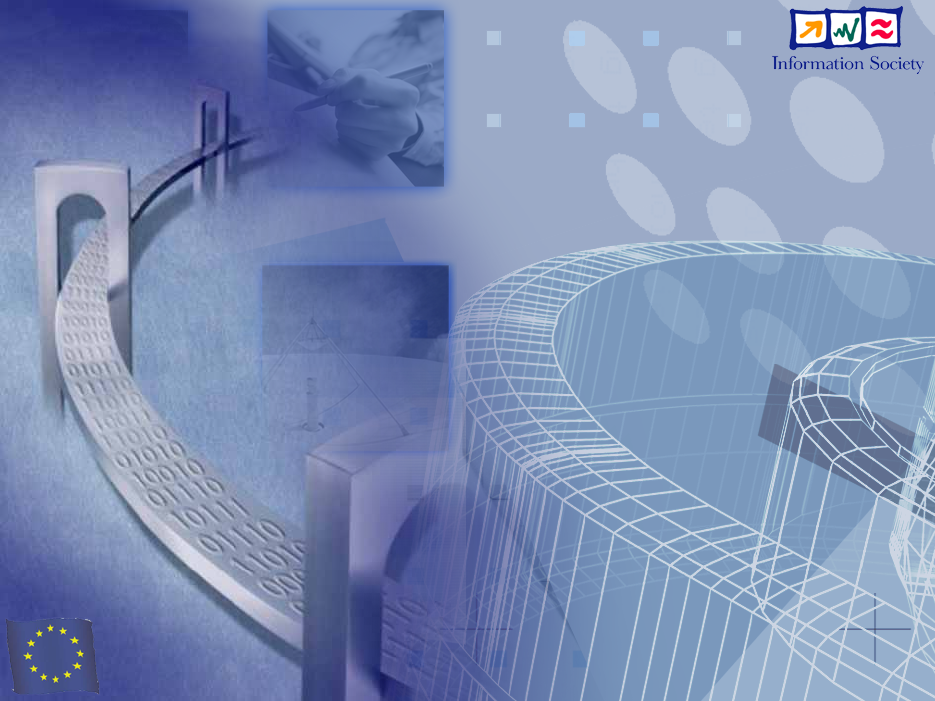 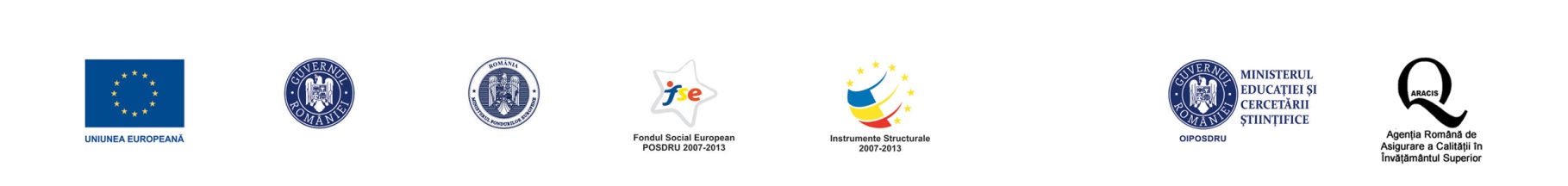 (4) În fiecare instituţie de învăţământ superior acreditată care şcolarizează studenţi la programe de studii universitare de master acreditate de ARACIS, senatul universitar şi/sau consiliul de administraţie, după caz, stabilesc încadrarea fiecărui program de studiu de master în unul dintre domeniile de studii universitare de master acreditate conform alin. (1) - (3). 
(7) Instituţiile de învăţământ superior care organizează începând cu anul universitar 2013 - 2014 programe de studii universitare de master în domenii noi de studii universitare de master, sunt obligate să acrediteze cel puţin un program de studii universitare de master în acel domeniu. Programele de studii universitare de master nou promovate se acreditează de către ARACIS sau de către o altă agenţie de asigurare a calităţii, din ţară sau străinătate, înregistrată în Registrul european pentru asigurarea calităţii în învăţământul superior (EQAR).
 (8) În cadrul unui domeniu acreditat pentru studii universitare de master, programele de studii de master promovate de o instituţie de învăţământ superior sunt stabilite anual de către senatul universitar şi/sau de către consiliul de administraţie şi comunicate la Ministerul Educaţiei Naţionale până la data de 1 februarie a fiecărui an, pentru a fi publicate centralizat. Planurile de învăţământ ale programelor noi se validează de ARACIS sub aspectul încadrării în domeniul de studii universitare de master şi al respectării standardelor de calitate cu privire la conţinuturi, ponderi de discipline, număr de ore.
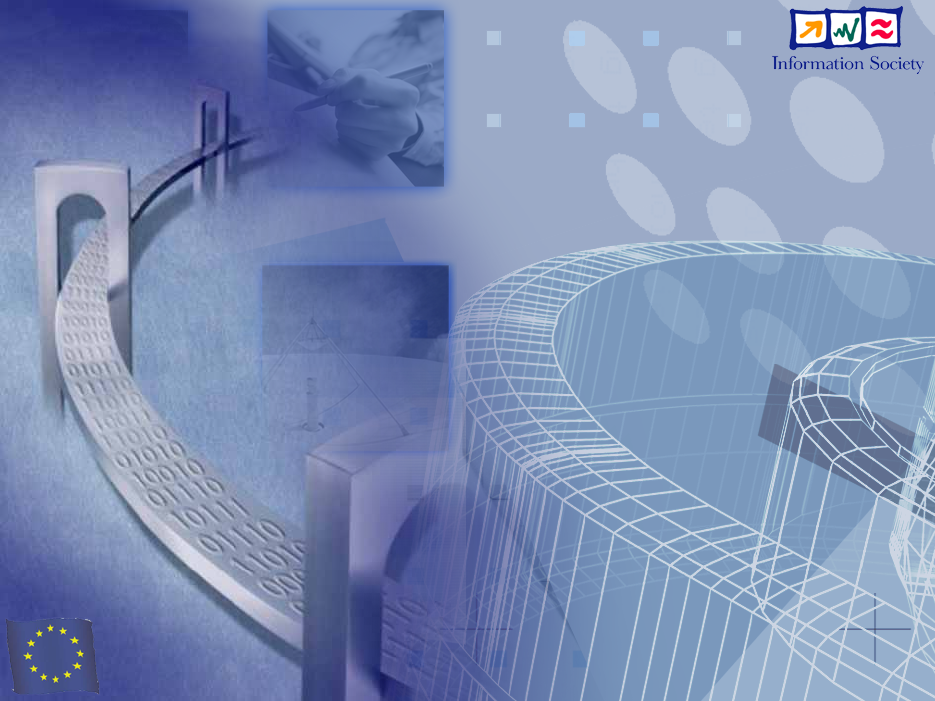 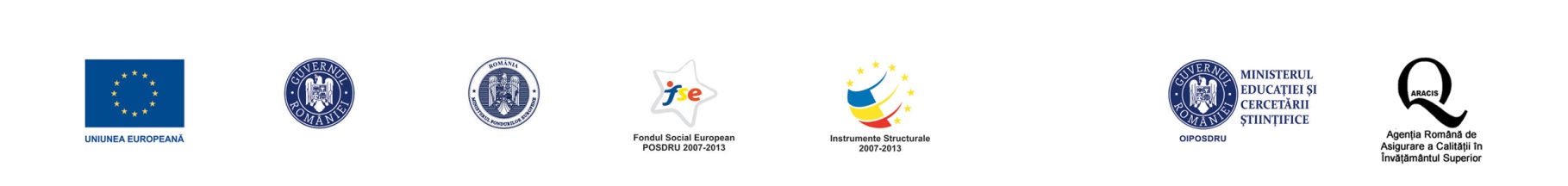 Art. 2
    (1) Stabilirea numărului maxim al studenţilor care pot fi şcolarizaţi pentru fiecare domeniu de studii universitare de master şi cărora li se poate acorda diplomă de absolvire se realizează în urma evaluării externe. 

(3) Pentru anul universitar 2013 - 2014 stabilirea numărului maxim al studenţilor care pot fi şcolarizaţi pentru fiecare domeniu de studii universitare de master se face, la propunerea ARACIS, prin hotărâre a Guvernului. S-au cumulat capacitățile de școlarizare ale programelor din domeniul de master. . 
Numărul maxim de studenţi care pot fi şcolarizaţi pentru fiecare program de master nu va fi mai mare de 75. (Indiferent de tipul de program de master !!!)

 Art. 3
    (1) Programele de studii universitare de master acreditate, care au depăşit termenul de evaluare periodică de 5 ani şi care au fost incluse în domeniile de master acreditate conform art. 1 alin. (1) - (3), vor fi reevaluate odată cu derularea procedurilor de evaluare externă în vederea acreditării domeniului de studii universitare de master din care acestea fac parte, în baza unei proceduri specifice elaborate de ARACIS în termen de o lună de la intrarea în vigoare a prezentei metodologii.
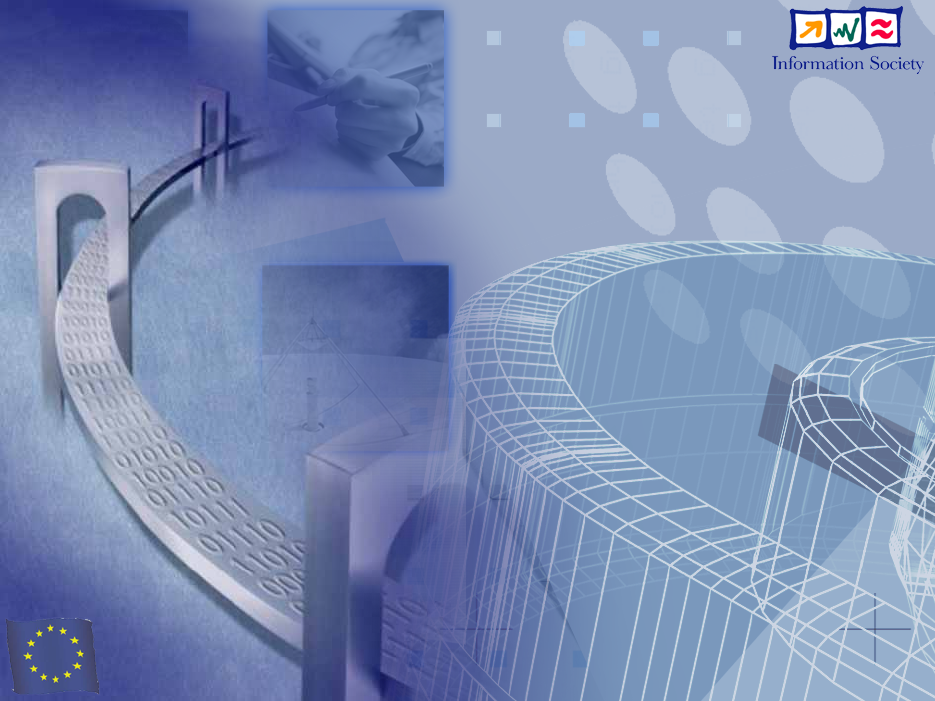 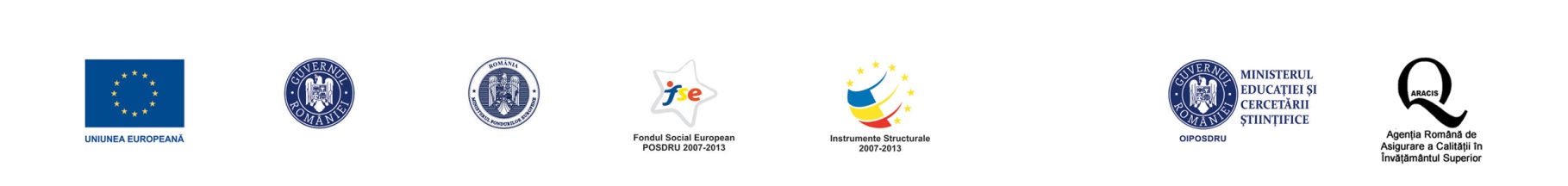 Ordinul Ministrului nr.  146 din 25/03/2014
Procedura specifică de evaluare externă periodică a domeniilor de studii universitare de master acreditate


Art. 3 Pentru evaluarea programelor de studii universitare de master acreditate, care au depășit termenul de evaluare periodică de 5 ani şi care au fost incluse în domeniile de studii universitare de master acreditate, se procedează la etapizarea evaluării externe periodice a domeniilor de studii universitare de master, în funcție de numărul programelor universitare de master din fiecare domeniu de studii universitare de master care au depășit termenul legal de evaluare periodică, astfel:
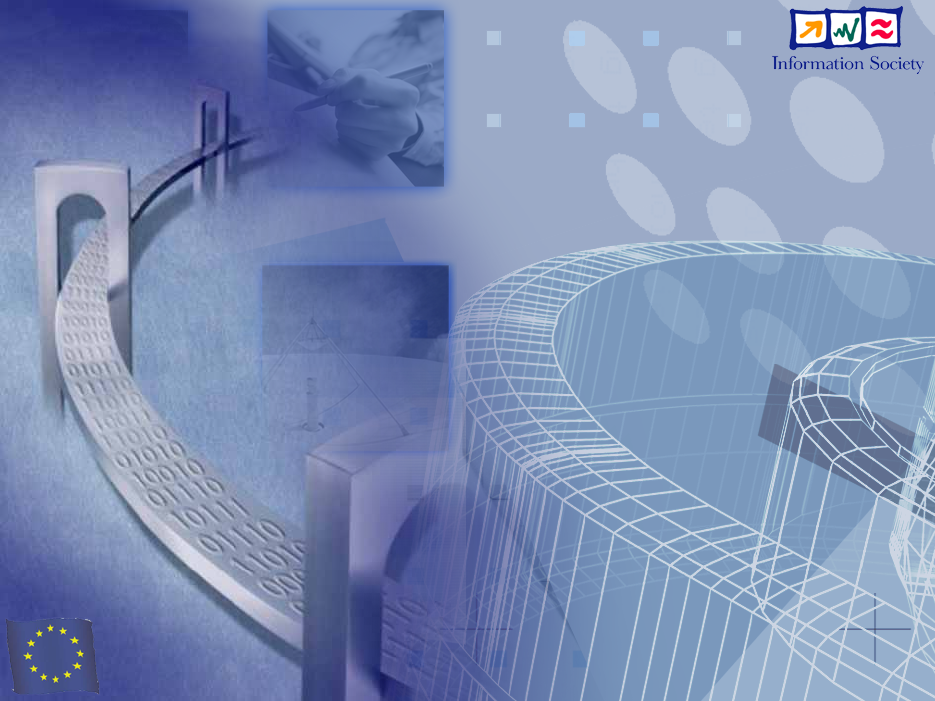 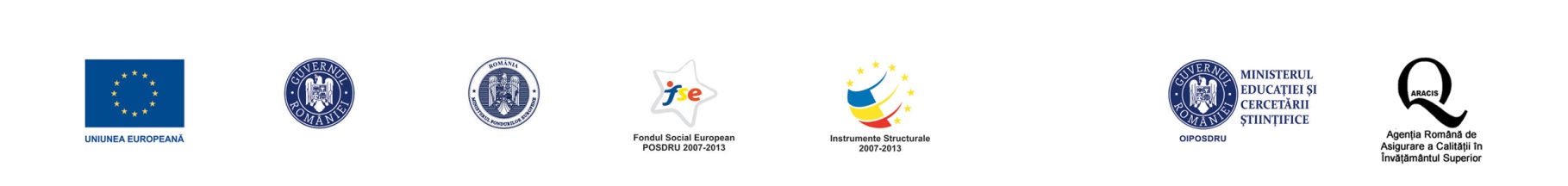 Pentru stabilirea anului calendaristic în care un domeniu de studii universitare de master acreditat urmează să parcurgă procedura de evaluare externă periodică, se determină un an calendaristic de referinţă, în funcție de anii calendaristici în care au fost acreditate de Agenţia Română de Asigurare a Calităţii în Învăţământul Superior programele de studii universitare de master din domeniul respectiv;
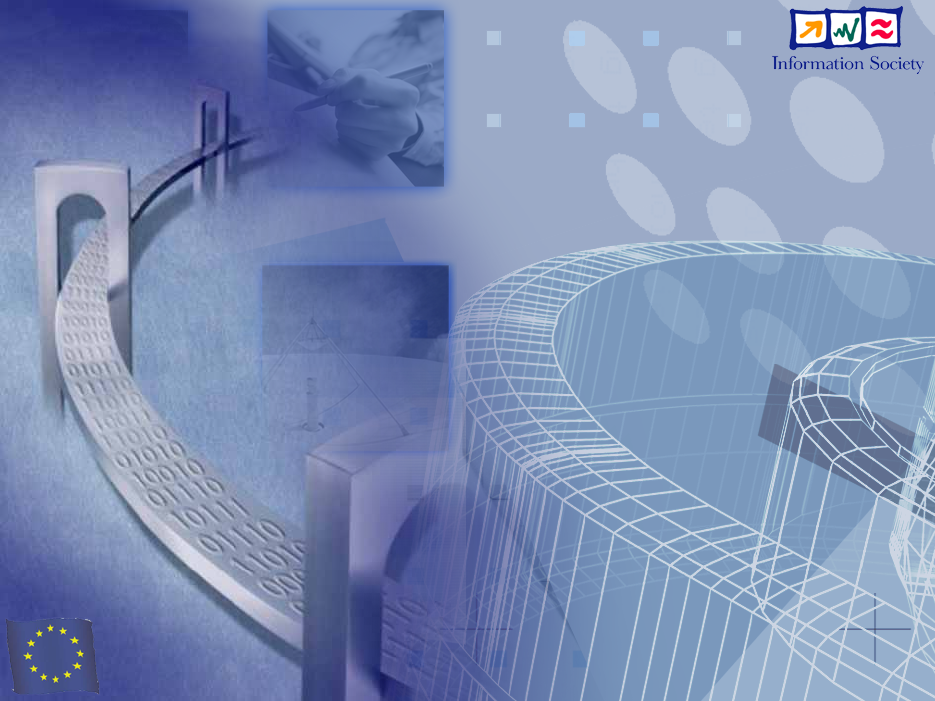 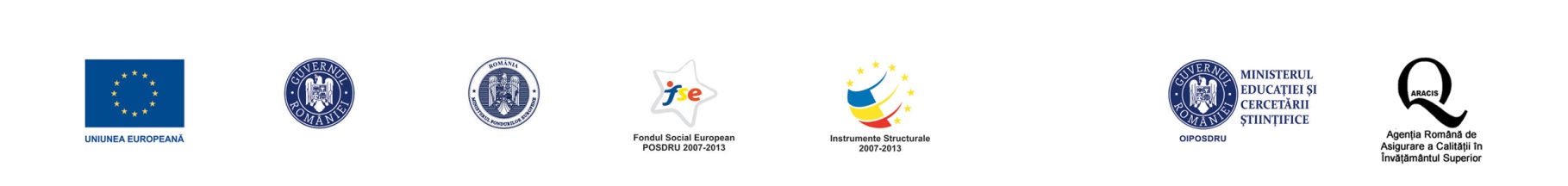 ; 
 Anul calendaristic de referință se determină la nivelul fiecărei instituţii de învăţământ superior, pentru fiecare domeniu de studii universitare de master, ca medie aritmetică ponderată a anilor în care programele de studii universitare de master din domeniul respectiv au obținut acreditarea, în raport cu numărul programelor de studii universitare de master acreditate în fiecare an. 

Valoarea obţinută se rotunjește la întreg, în plus, şi reprezintă anul calendaristic de referință în care domeniul de studii universitare de master a fost acreditat. 

La acesta se adaugă perioada ciclică de evaluare periodică de 5 ani, rezultând anul calendaristic la care domeniul de studii universitare de master  urmează sa treacă prin procedura de evaluare periodică. 

	Art. 4 Anul în care se realizează evaluarea externă a domeniului de studii universitare de master este şi anul de evaluare al fiecărui program de studii universitare de master din domeniul respectiv.
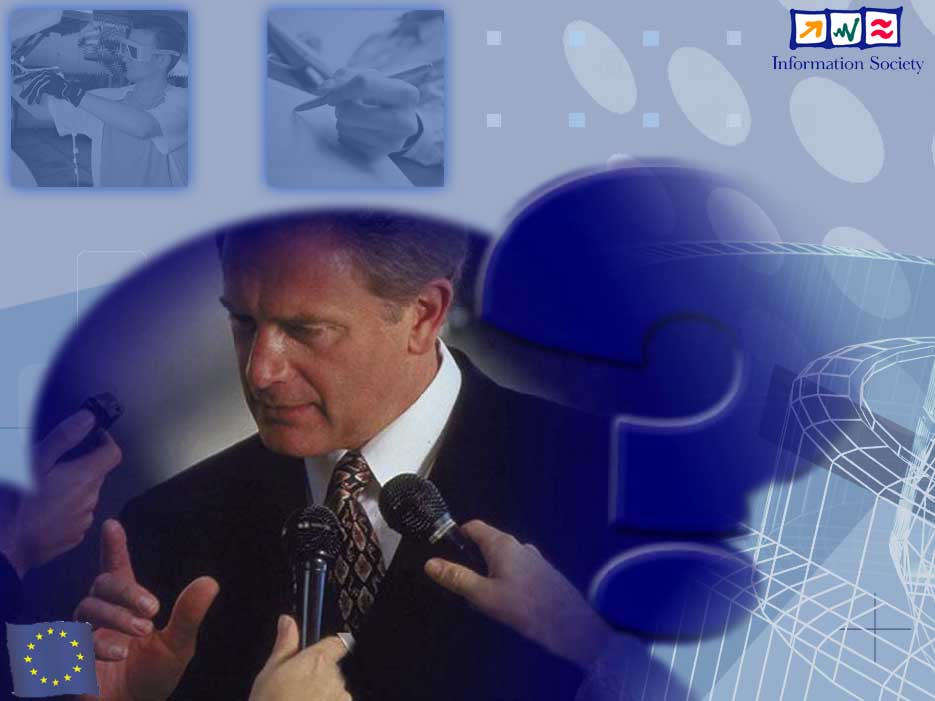 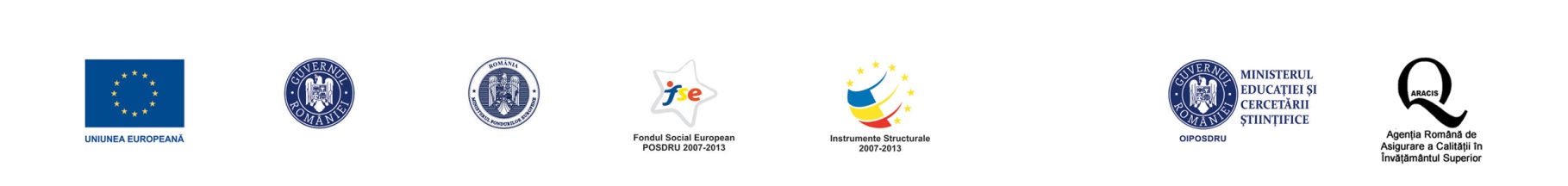 Ce tipuri de evaluări va face
ARACIS ?
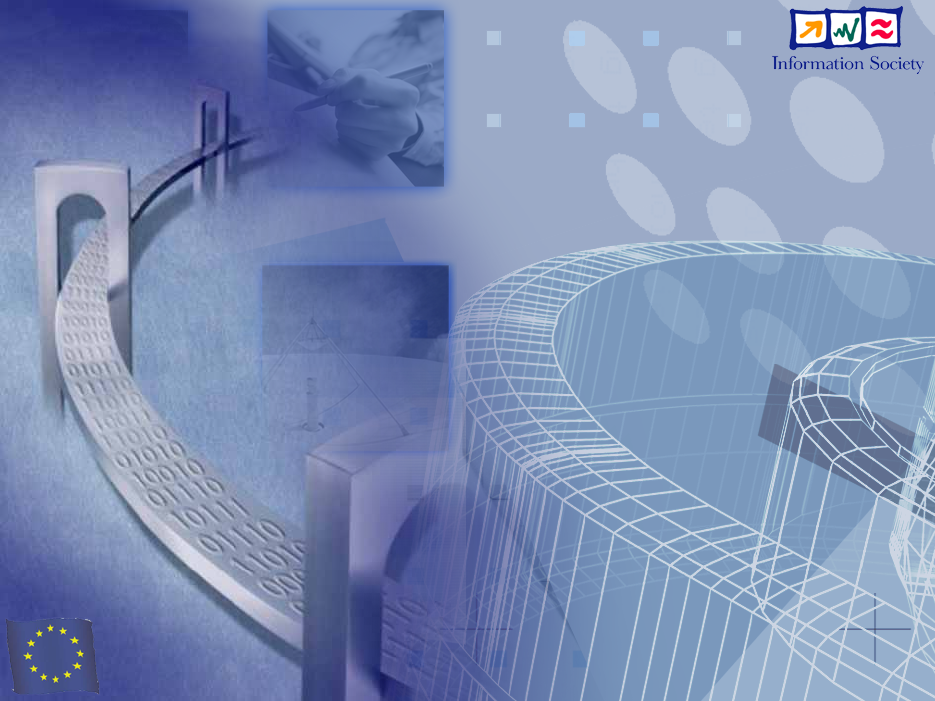 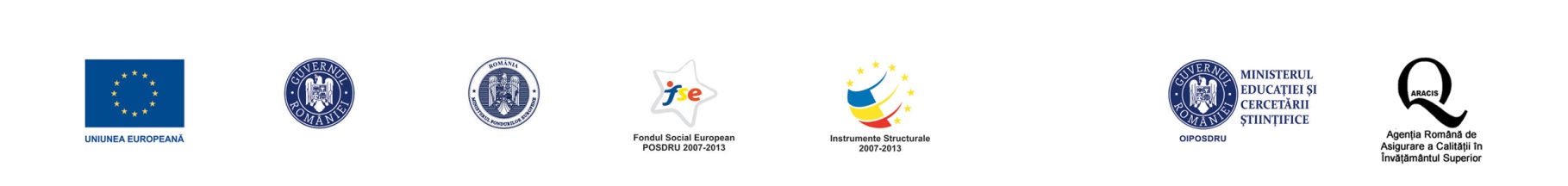 Evaluarea  periodică a domeniilor universitare de master acreditate

Etapizarea evaluării externe periodice a domeniilor univ. de master 
       Perioada de sincronizare a datelor de acreditare a programelor de
       master cu a domeniilor de master este (2014-2018)
 
Publicarea pe pagina Web a ARACIS a anului calendaristic de evaluare
       periodică pe Universități și domenii de studiu de master

3. 	Realizarea metodologiei de evaluare periodică a domeniilor de master
       în conformitate cu legislația în vigoare 
	Metodologia va fi similară cu cea de evaluare instituțională !!!!
 
	Metodologia este în curs de realizare
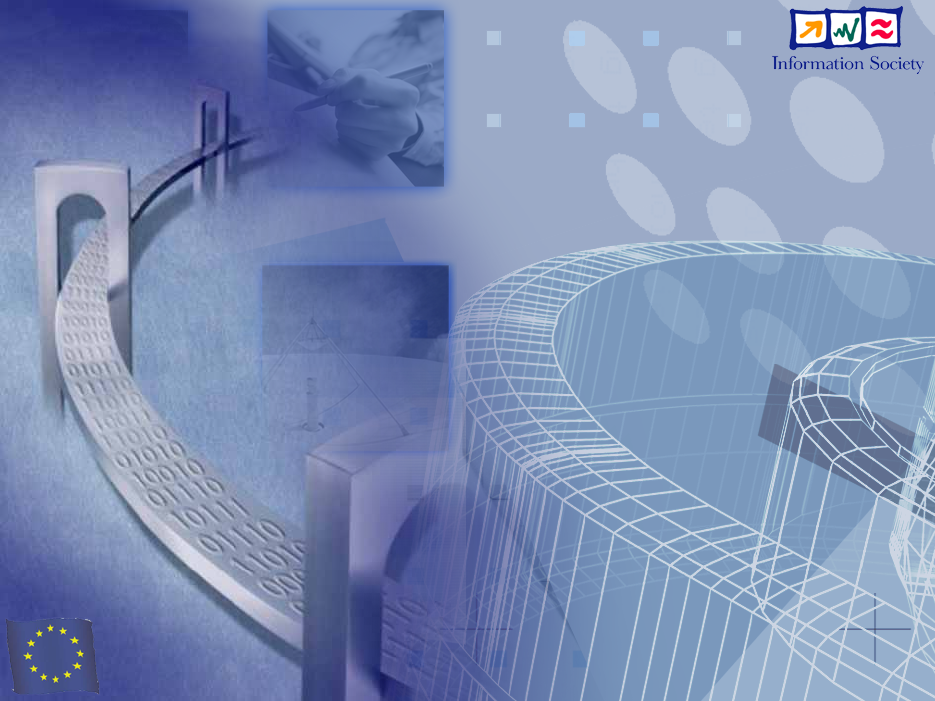 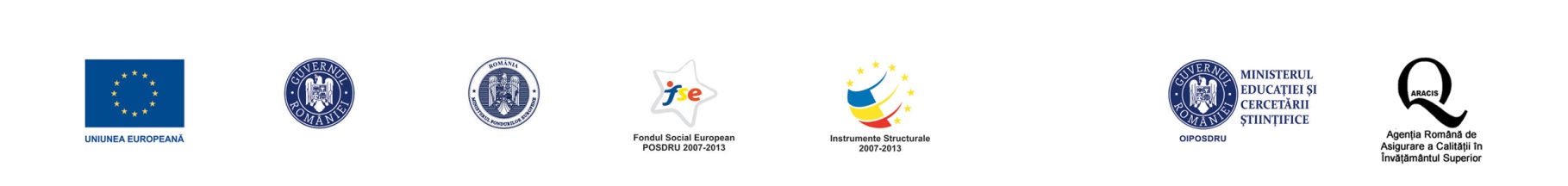 Evaluarea în vederea acreditării a unui domeniu nou de studii 
universitare de master

1.   Este necesar a se acredita cel puțin un program de studiu de master
       în acel domeniu

2.  Programele de studiu de master nou promovate se acreditează de ARACIS 
      sau o agenție înscrisă în EQAR

După acreditarea programului de studiu de master, domeniul de studiu 
      de master al IIS se consideră acreditat

Provizoriu până la definitivarea Metodologiei de evaluare externă a ARACIS
       evaluarea în vederea acreditării a programului de studiu de master se 
       face pe baza metodologiei existente
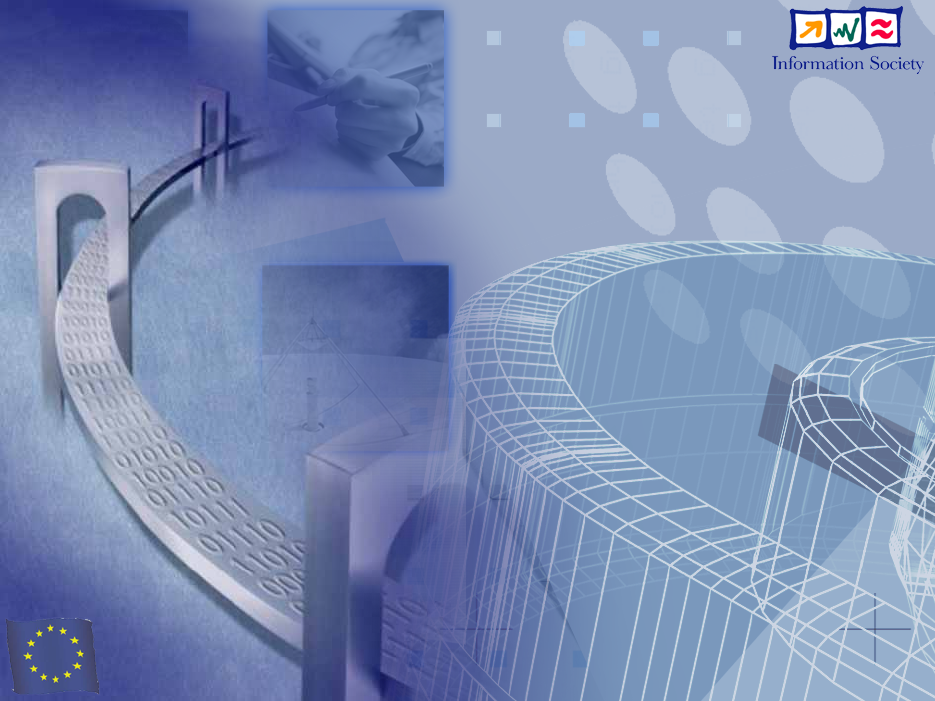 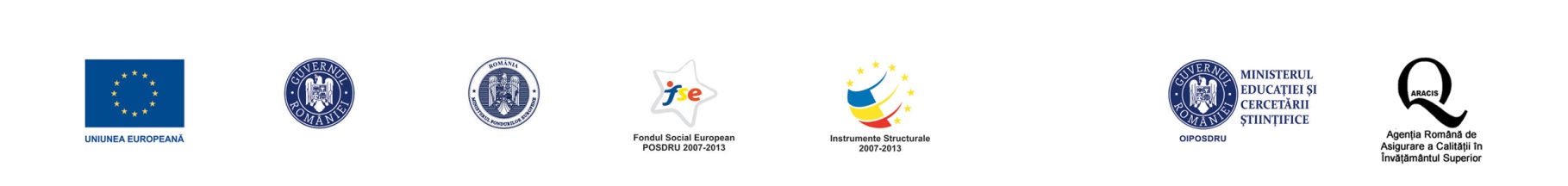 Evaluarea  în vederea  încadrării unui program nou de studii 
universitare de master  într-un domeniu de master acreditat

Programul de studiu de master nou, este propus de o IIS cu aprobarea 
     Senatului,  într-un domeniu de studiu de master acreditat 

Evaluarea are ca obiectiv încadrarea programului de studiu de master într-un
      domeniu de master deja acreditat la propunerea IIS. 

 3,  Evaluarea se realizeaza prin analiza unui dosar de autoevaluare de către
     Comisia de de experți permanenți de specialitate, făra vizită

Dosarul de autoevaluare cuprinde:
aprobarea Senatul universității
concordanța dintre curriculumul programului de studii universitare de 
    master și profilul calificării definit în CNC. Inscrierea competențelor în RNCIS 
planul de învățământ
fișele disciplinelor din planul de învățământ

Metodologia este în curs de realizare
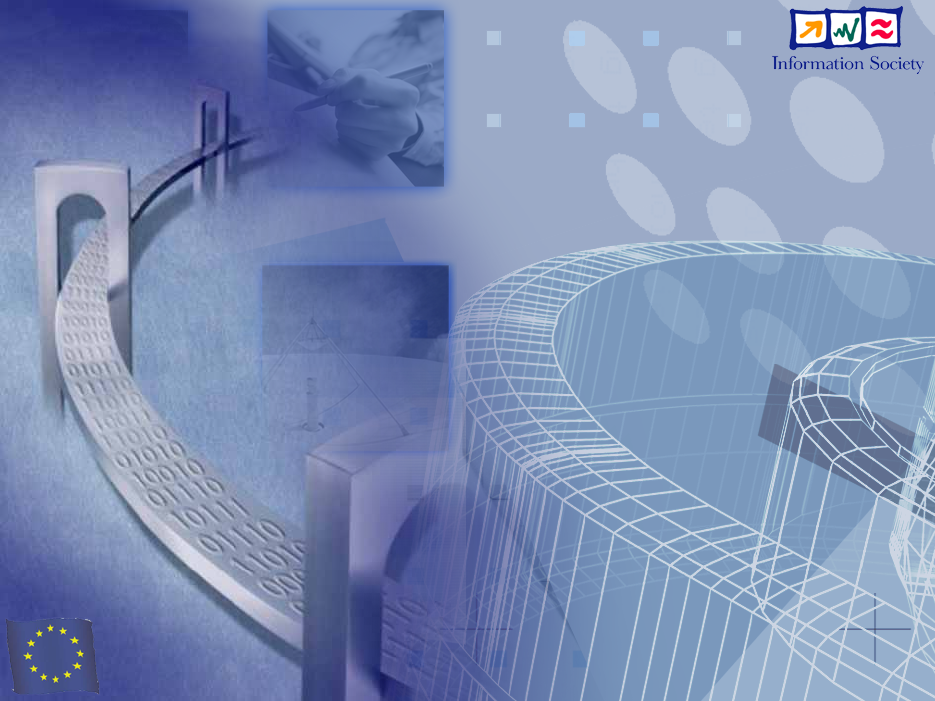 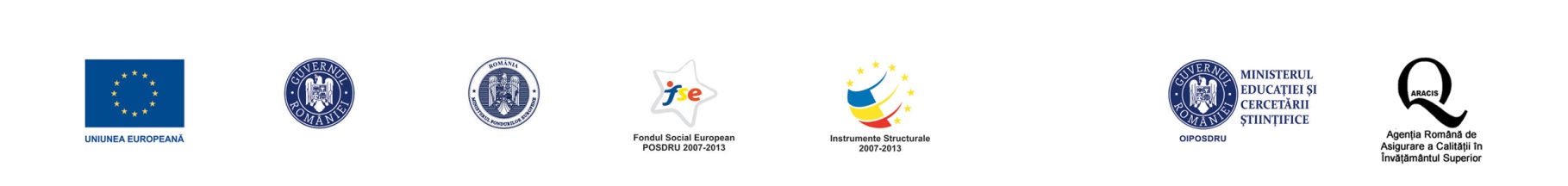 Stabilirea capacității de școlarizare ????
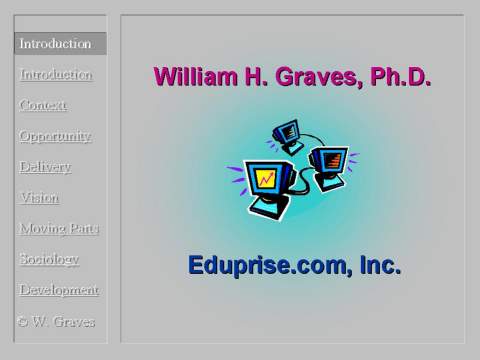 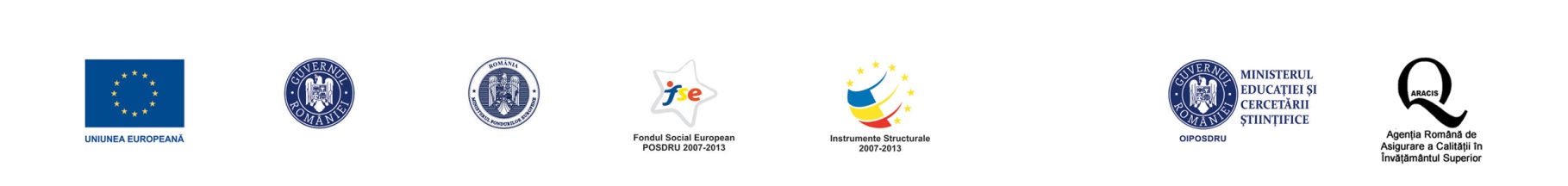 Multe mulţumiri pentru atenţia acordată
Iordan PETRESCU
experiment, test and try...
experiment, test and try...
www.utcb.ro
iordan@alsys.ro